SPAN3020 Spanish Film                                                                                                            Henar, Perfecto, Yip
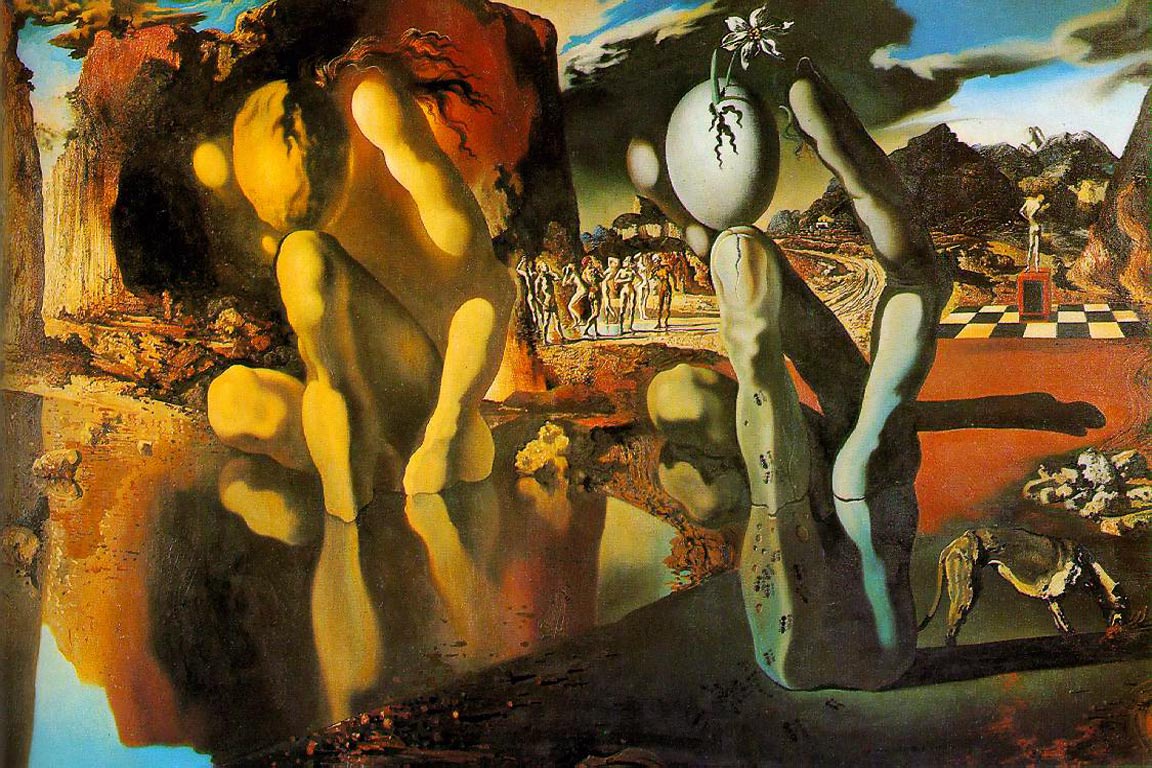 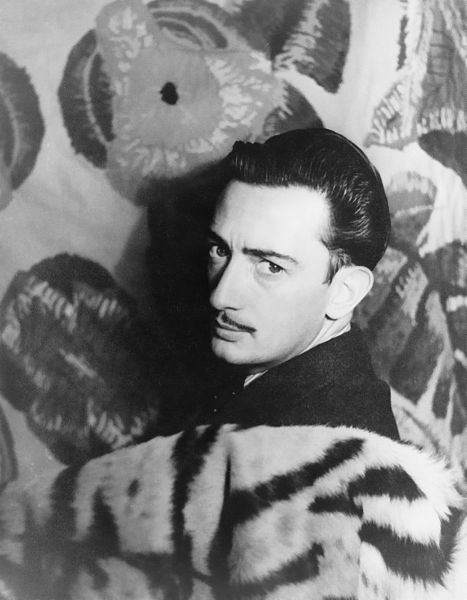 La Metamorfosis de Narciso
Salvador Dalí
introducción
Qué habla…?
Narciso, un joven de Griego antiguo
Estaba enamorado de su propia imagen reflejada
Hay un poema escrito por Dalí para este óleo
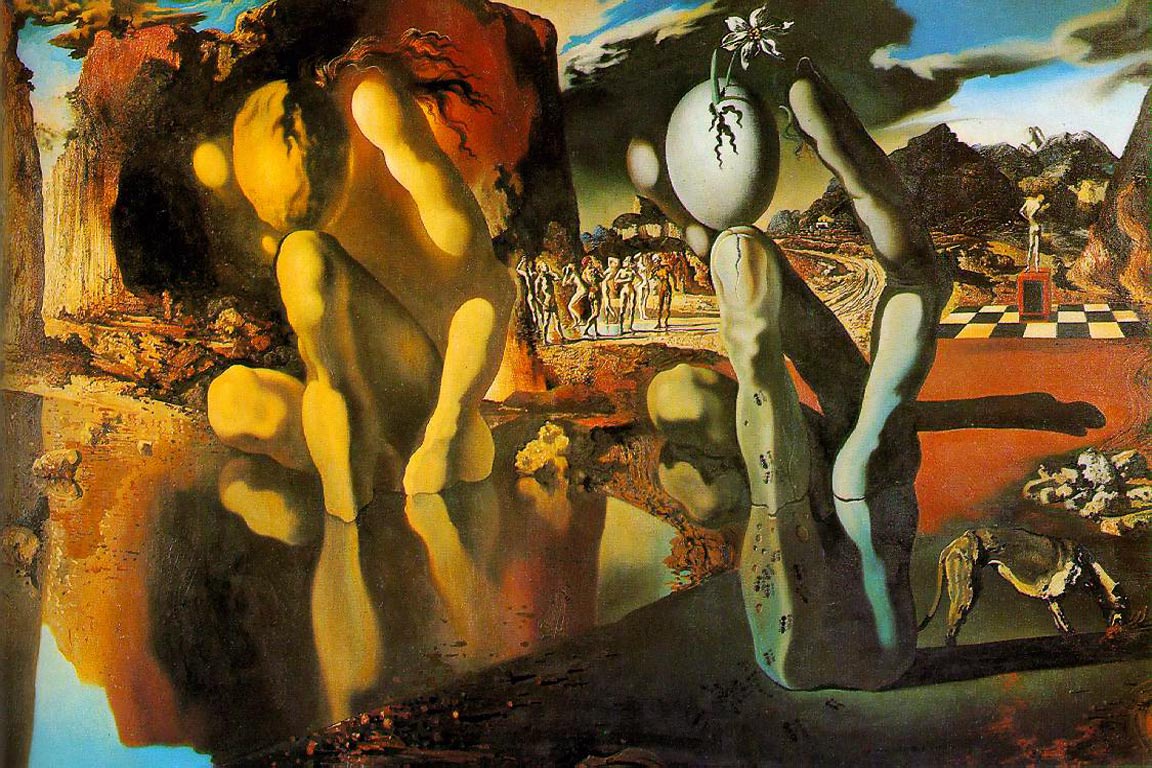 [Speaker Notes: -Es un óleo sobre un dios de Greigo antiguo se llama Narciso
-Ello se enamorara de su propia imagen reflejada, la cual se refleja en una piscina
-Hay un poema escribió por Dalí para este óleo]
El poema
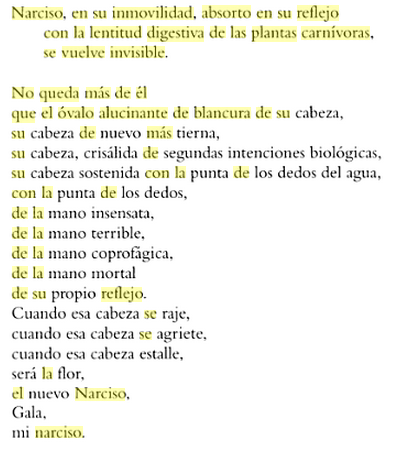 Época histórica
Una mitología griega
Narciso
Un cazador
El hijo de Dios del río
Guapo,  pero orgulloso y arrogante
Tenía muchos admiradores
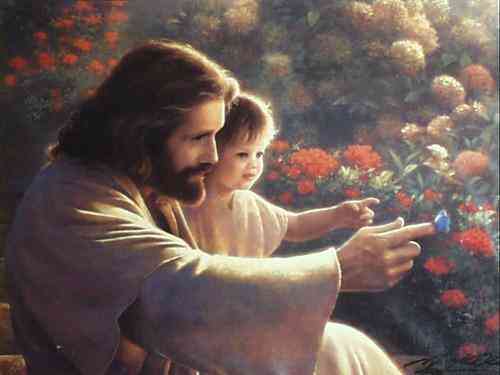 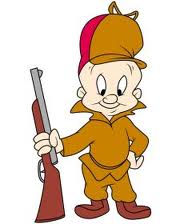 Un cazador
Dios y su hijo
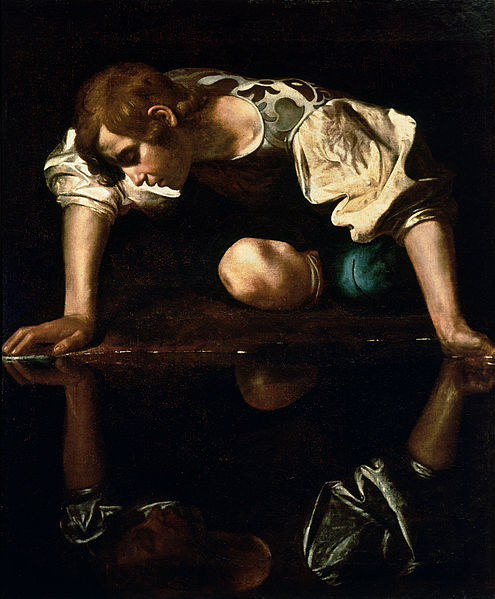 Narciso se enamoró de su propio reflejo
Época histórica
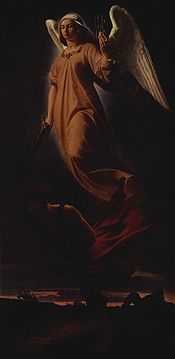 Némesis
Diosa de la venganza
Decidió castigarlo
Un estanque
Narciso 
Vio su propio reflejo
No sabía que era sólo una imagen
Se enamoró de ella
Murió
Lo transformaron en una flor
Némesis
LA COMPOSICIÓN
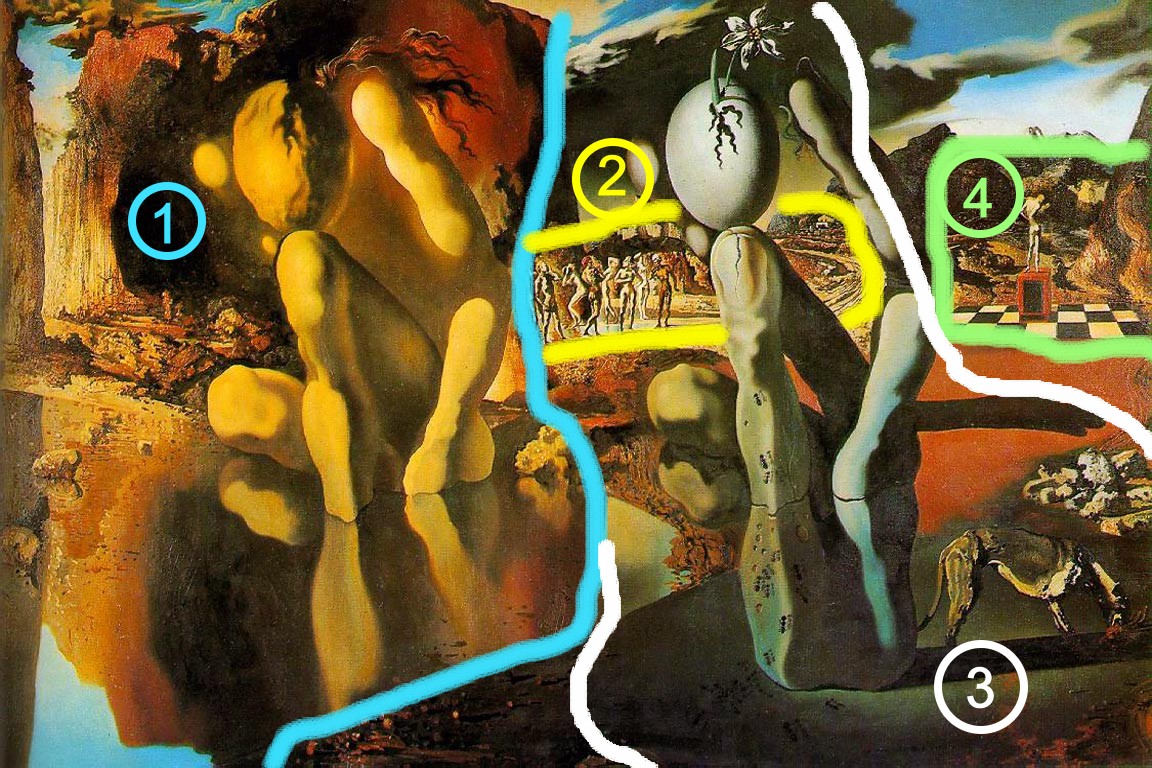 LA COMPOSICIÓN
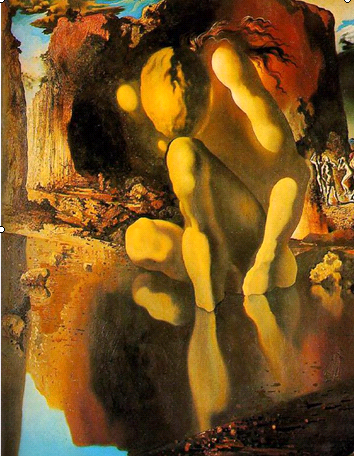 PARTE 1
Un hombre
La cabeza cae 
sobre la rodilla
El fuego está ardiendo
Montaña negra rojiza
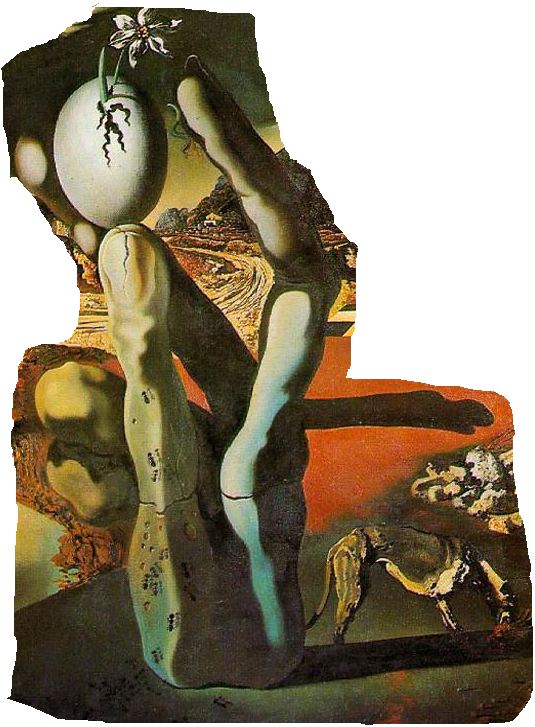 PARTE 2
La mano
Agarra un huevo
Las hormigas y el perro
LA COMPOSICIÓN
PARTE 3
Mucha gente
Mujeres desnudas
Están bailando
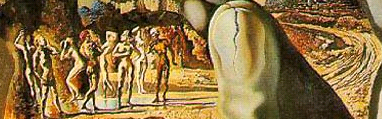 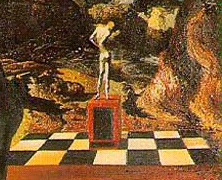 PARTE 4
Una estatua
Un tablero de ajedrez
Está mirando para arriba a la montaña
EL COLOR Y LA LUZ
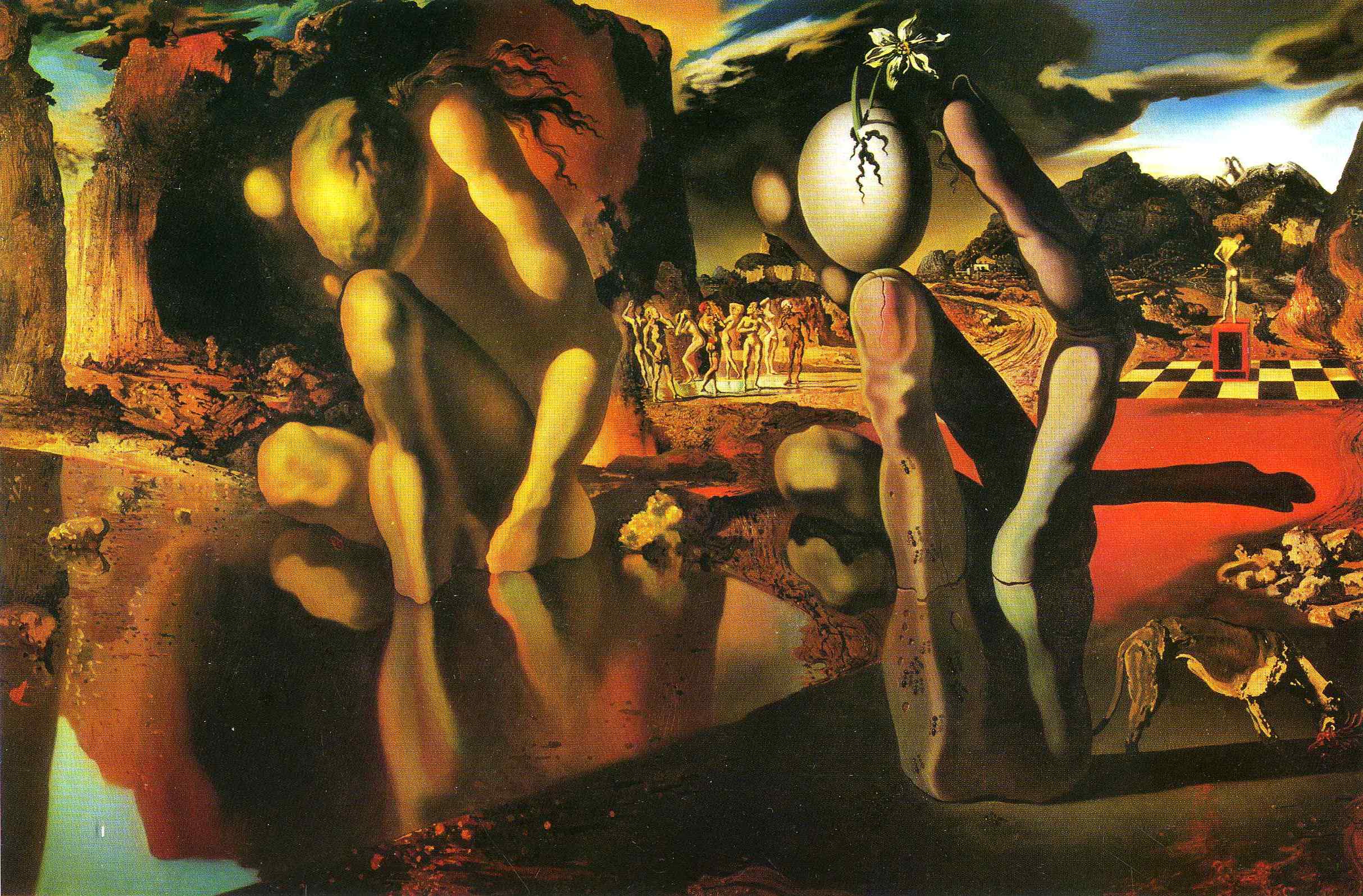 [Speaker Notes: -A la izquierda de óleo es mas luminoso que a la derecha. 
-A la izquierda, principalmente usó amarillo, rojo y azulado,siente caliente
-A la derecha, principalmente usó azul en oscuro y gris, parece en la sombra.]
¿Por qué la elegimos?
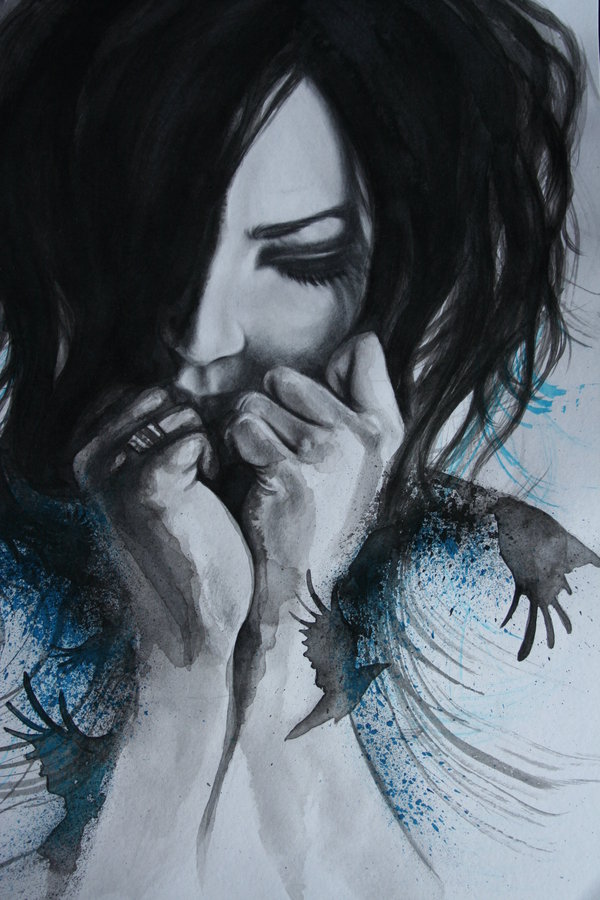 Si… 
no respetamos
A otras personas
Arrogantes
Egoístas
Nos amamos a nosotros mismos
Inspiración
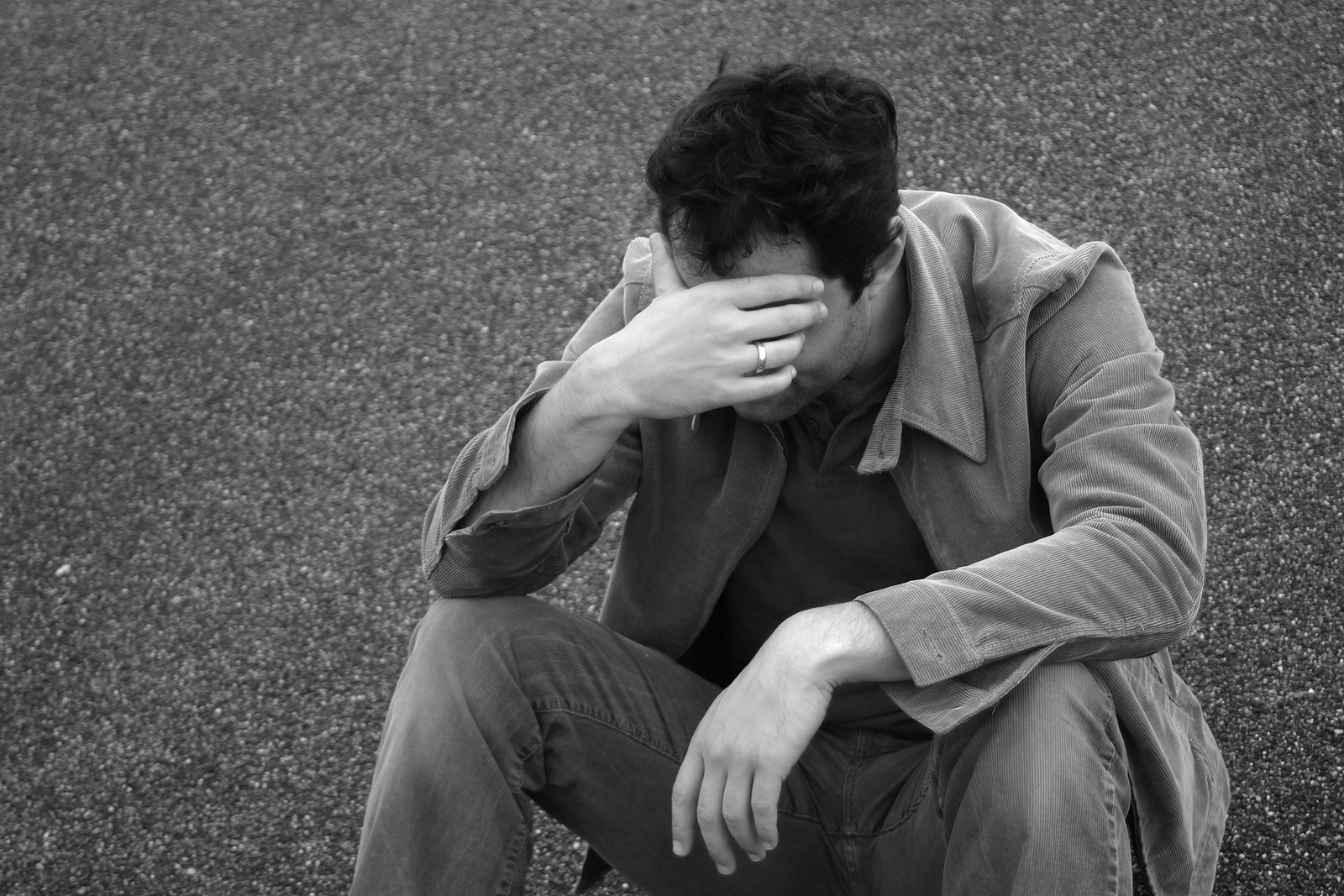 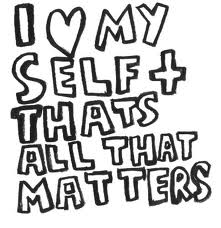 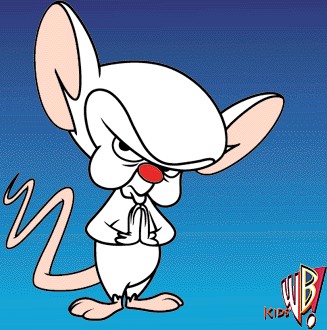 No vemos la belleza del mundo
Desesperada
Sin sentido